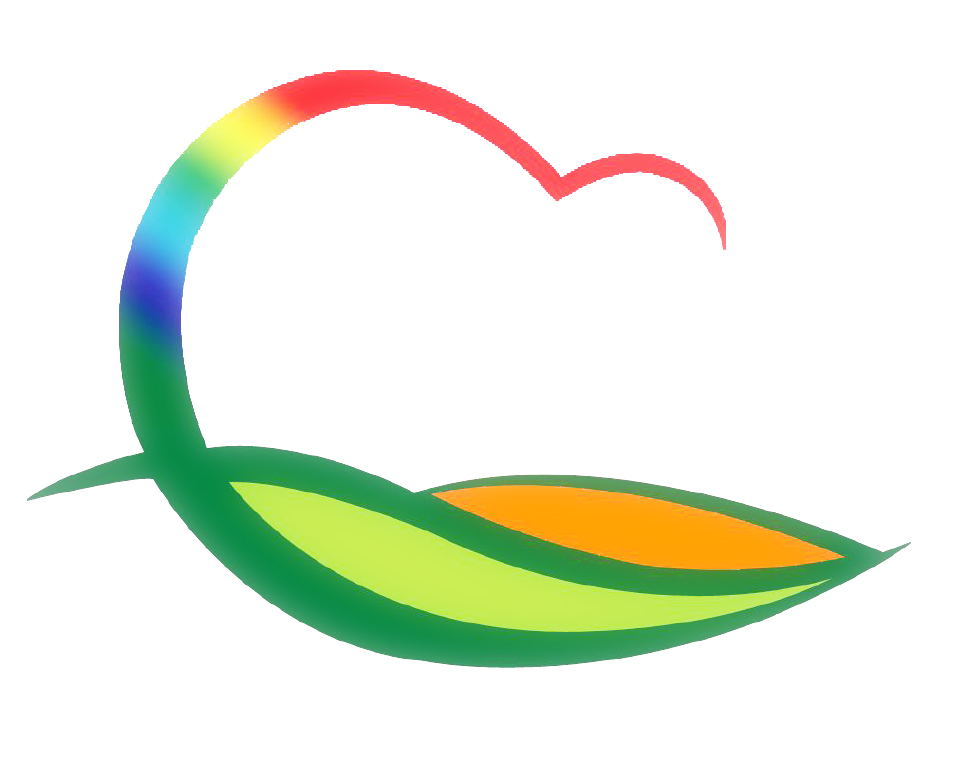 주간업무 (12.6. ~ 12.12.)
도 시 건 축 과
4-1. 피난민거리 전선지중화사업 추진
대상지  : 정준내과 ~ 산림조합주차장 
내   용  : 전기 및 통신 도로굴착
4-2. 영동읍 군계획도로 미끄럼방지 포장공사 
대 상 지 : 영동군청 집입도로 및 (舊)난계국악당 진입도로
사 업 량 : 미끄럼방지 포장 A=1,100㎡
사 업 비 : 33백만원
4-3. 2021년도 소규모 주민생활 편익사업 준공
대 상 지 : 심천면 장동1리 마을안길 재포장공사
사 업 비 : 25백만원
4-4. 불법광고물 부착방지판 설치사업 추진 
사업위치 : 영동읍 계산로(중앙로타리 ~ 영동경찰서 방향)
사 업 비 : 18,110천원
사업내용 : 불법유동광고물 부착방지판 설치(27개)